Toán
CÁC SỐ CÓ SÁU CHỮ SỐ
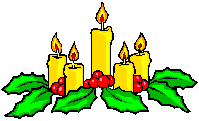 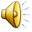 KIỂM TRA BÀI CŨ
Tính giá trị biểu thức:
45 + 5 x n với n=7
368 – m x 8 với m=9
Toán
CÁC SỐ CÓ SÁU CHỮ SỐ
Đơn vị- Chục- Trăm
1 đơn vị               1 chục           1 trăm
    Viết số:1             Viết số: 10     Viết số: 100
b) Nghìn - Chục nghìn - Trăm nghìn
       10 trăm = 1 nghìn         10 nghìn = 1 chục nghìn
Viết số: 1000              Viết số: 10 000
10 chục nghìn = 100 nghìn. Viết số: 100 000
1
100
1
100 000
100
1
100 000
100
1
10 000
100 000
10 000
1000
100
1
100 000
10 000
1000
100
10
1
1
100
1
100 000
100
1
100 000
100
1
10 000
100 000
10 000
1000
100
1
100 000
10 000
1000
100
10
1
Viết số: 432 516

Đọc số: Bốn trăm ba mươi hai nghìn năm trăm mười sáu.
Viết số: 432 516

Đọc số: Bốn trăm ba mươi hai nghìn năm trăm mười sáu.
Bài tập1. Viết theo mẫu: a
1
1
100 000
1000
100
1
100 000
1000
100
1
100 000
10
10 000
1000
1
2
1
4
3
3
Viết số: 313 214

Đọc số: Ba trăm mười ba nghìn hai trăm mười bốn.
10
100 000
100
100 000
10
100
10
1
100 000
1000
100
10
1
100 000
10 000
1000
100
1
100 000
10
10 000
1000
3
4
5
3
5
2
Viết số: 523 453Đọc số: Năm trăm hai mươi ba nghìn bốn trăm năm mươi ba.
2) Viết theo mẫu:a) Mẫu:b)
3. Đọc các số sau:
Nhóm 2
Chín mươi sáu nghìn ba trăm mười lăm.
96 315:
796 315:
106 315:
106 827:
796 315: Bảy trăm chín mươi sáu nghìn ba trăm mười lăm.
106 315: Một trăm linh sáu nghìn ba trăm mười lăm
106 827: Một trăm linh sáu nghìn tám trăm hai mươi bảy.
4. Viết các số sau:
Sáu mươi ba nghìn một trăm mười lăm:
Bảy trăm hai mươi ba nghìn chín trăm ba mươi sáu: 
Chín trăm bốn mươi ba nghìn một trăm linh ba:
Tám trăm sáu mươi nghìn ba trăm bảy mươi hai
Sáu mươi ba nghìn một trăm mười lăm: 63 115
Bảy trăm hai mươi ba nghìn chín trăm ba mươi sáu: 723 936
Chín trăm bốn mươi ba nghìn một trăm linh ba: 943 103
Tám trăm sáu mươi nghìn ba trăm bảy mươi hai: 860 372
Củng cố - Dặn dò
- Làm VBT Toán
 Chuẩn bị bài sau.
Chúc các em chăm ngoan học giỏi!